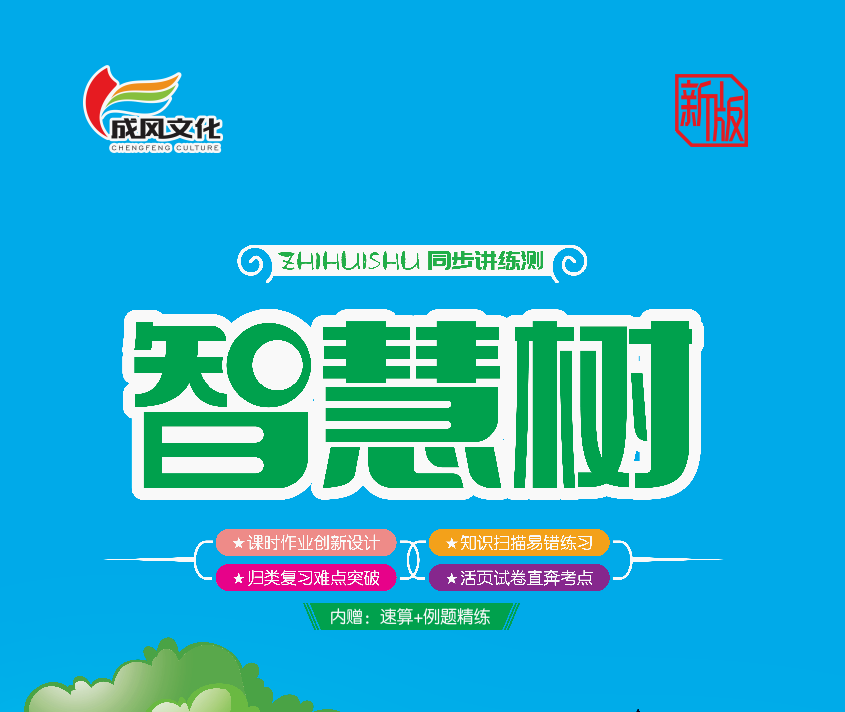 四 认识20~99
第5课时  练习六（2）
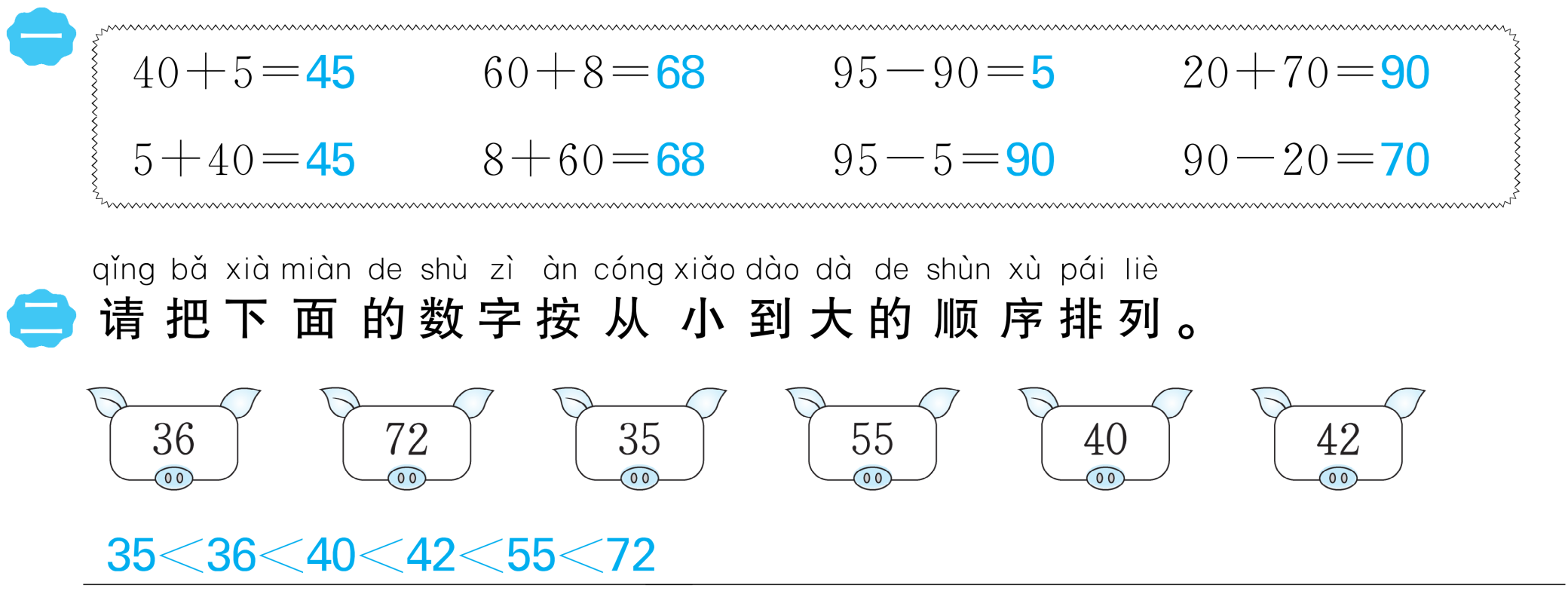 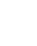 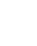 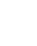 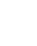 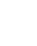 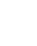 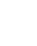 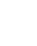 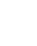 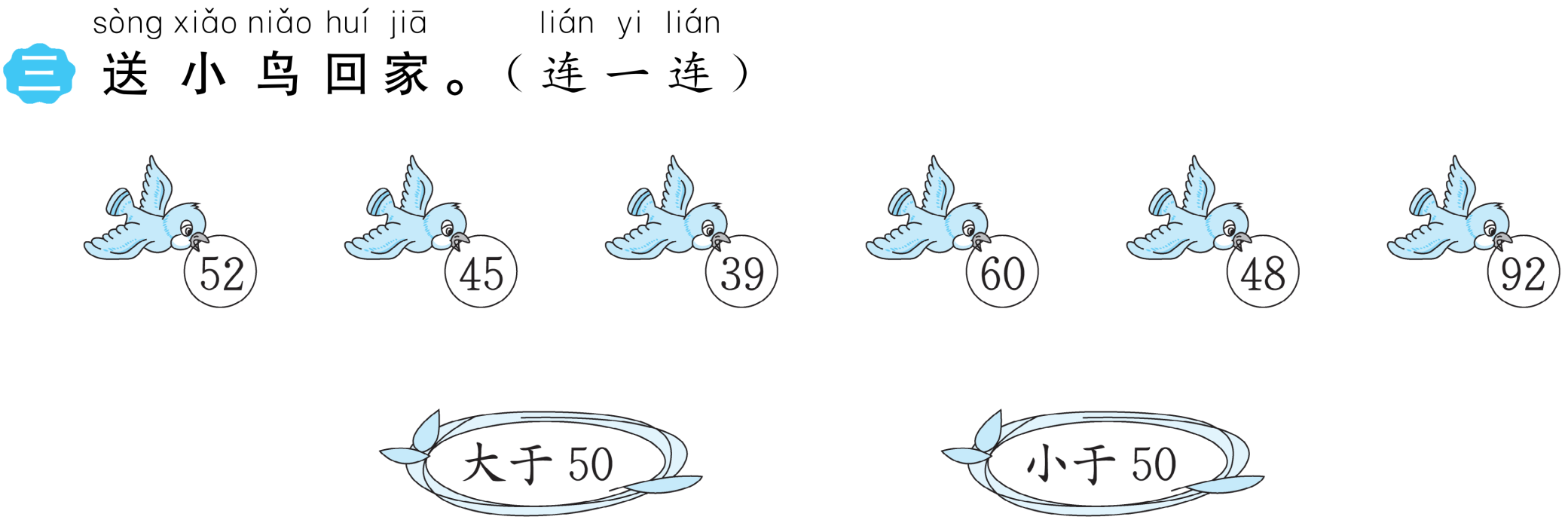 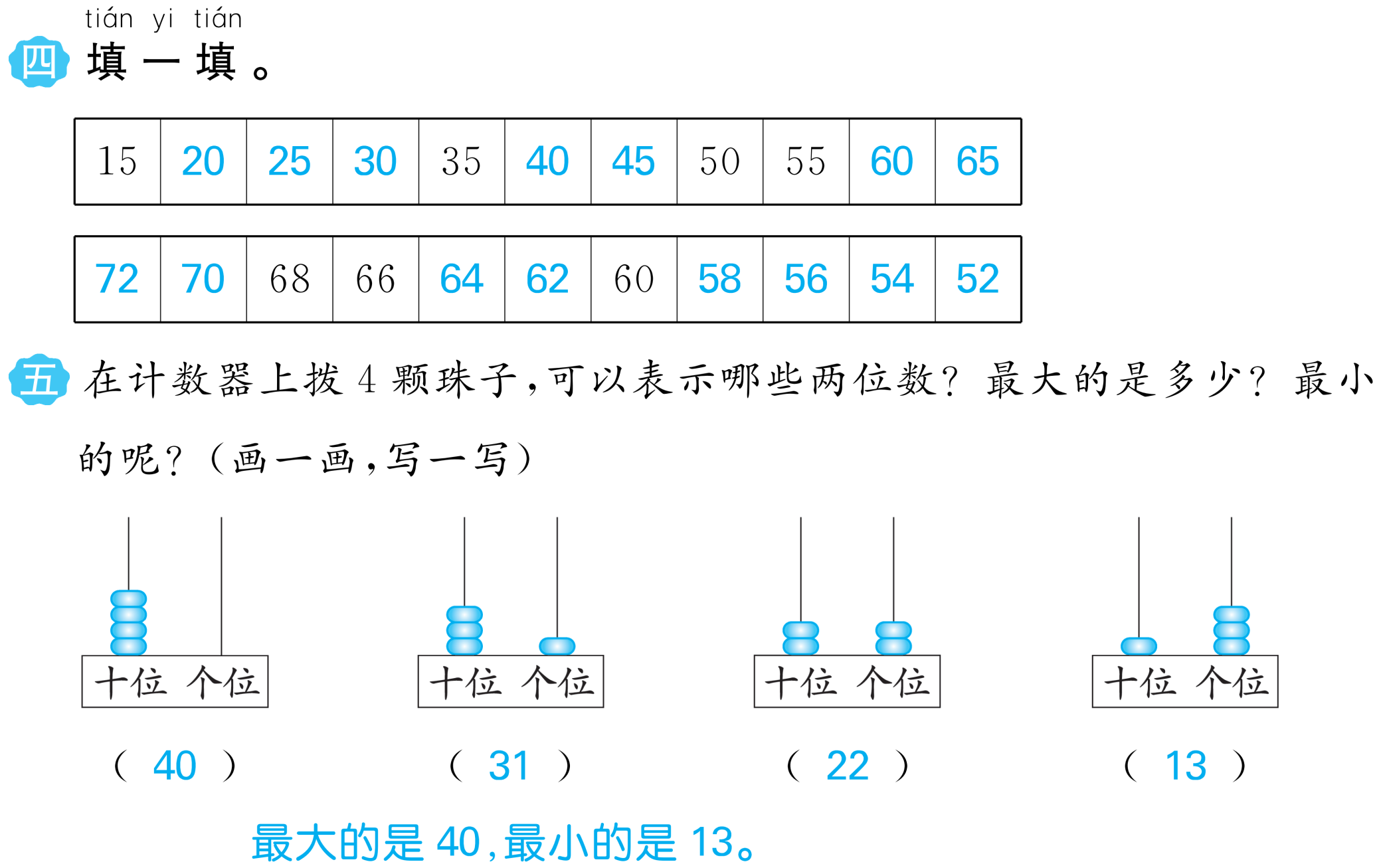 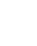 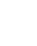 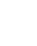 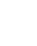 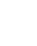 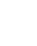 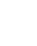 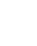 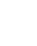 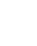 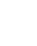 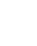 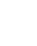 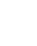 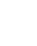 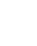 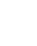 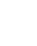 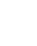 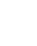 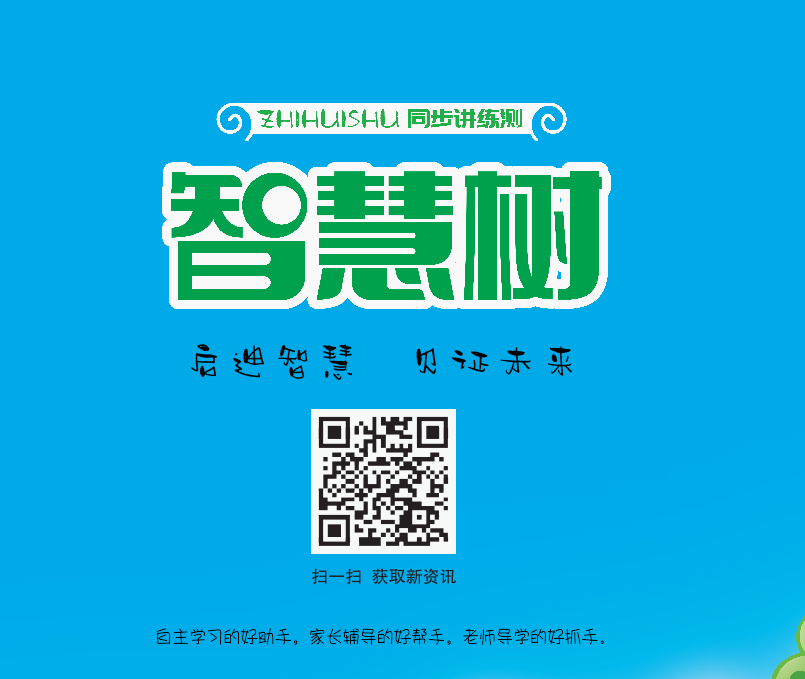 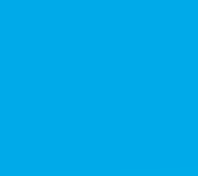